День открытых дверей!Из опыта работы учителя- логопеда Викторовой М.В.  МАДОУ- детского сада общеразвивающего вида с приоритетным осуществлением деятельности по физическому развитию детей № 134  2019 учебный год.
Организация 
образовательного процесса:
Блоки:
* диагностический, 
* организационный, 
* блок анализа и планирования, 
* коррекционно- развивающие занятия, 
* блок профилактической и консультативной   работы, 
* методического обеспечения, 
* оптимизация коррекционно- педагогического процесса, 
* блок контроля.
Диаграмма показателей количества детей
 с тяжелыми нарушениями речи
Выступление на педагогическом совете по работе с детьми с ОВЗ
Общее родительское собрание
Информация для родителей на сайте ДОУ
ПРЕЗЕНТАЦИЯ
Организация и проведение районного этапа конкурса чтецов      « Звездочки- 2019»
Призер Городского конкурса чтецов « Звездочки- 2019»
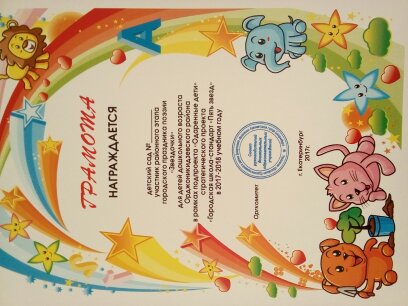 Проект: «Рассказываем о своих близких, как они защищали Родину…»
Проект: « День чтения »
Посещение библиотеки
Посещение  заседания Ассоциации логопедов Свердловской области на  тему: Проектная деятельность в работе учителей –логопедов в контексте реализации требований ФОС ОВЗ»
Посещение Всероссийской выставки SMART EXPO- URAL (технологии в образовании)
Масленица
День Здоровья
Районный  этап конкурса                           « Грамотейка»(презентация логопедической сказки «Мой друг- театр»
Проект: « Театральные профессии»
Открытое занятие для родителей
Здравствуй лето!
День открытых дверей в ДОУ